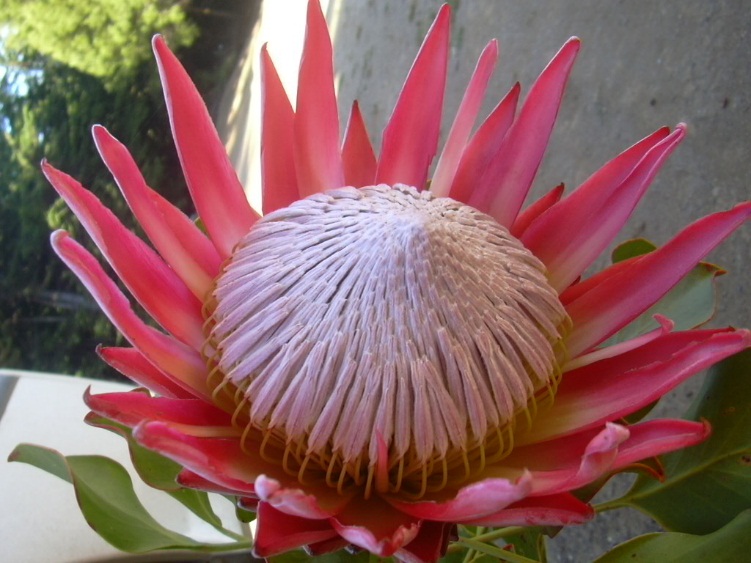 أهلا و سهلا مرحبا بكم
التعريف
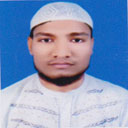 محمد أكبر على
محاضر اللغة العربية
رجارام بور إحياء السنة عالم مدرسة
الزوال: 01728161782
      E-mail: 
ahmadullahkhan1990@gmail.com
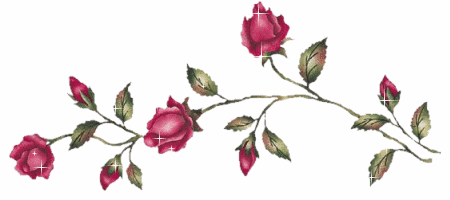 تعريف الدرس
الصف : التاسع من الداخل
المادة : اللغة العربية الاتصالية
الوحدة : الثالثة
الدرس : الأول
الوقت : 40 دقيقة
التاريخ :01/10/2020م
أنظر إلى الصور التالى
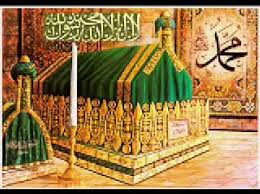 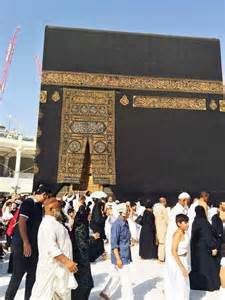 المدينة المنورة
الكعبة قبلة المسلمين
أنظر إلى معانى المفردات
النص المدروس
إن بلاد الحرمين الشريفين هى المملكة العربية السعودية. و هى دولة عربية ذات نظام حكم ملكى تقع فى شبه الجزيرة العربية. و هى اكبر دولة فى غرب أسيا مساحة حيث تشكل الجزء الاكبر من شبه الجزيرة العربية. و كذلك ثانى اكبر دولة عربية بعد الجزائر. يحدها من الشمال كل من العراق و الاردن و الكويت. ومن الشرق الامارات و قطر و الخليج العربى، و من الجنوب كل من سلطنة عمان و اليمن ومن الغرب البحر الاحمر.
الأسئلة من النص والاجوبتها
السوال : ما هى البلاد الحرمين الشريفين ؟
الجواب : بلاد الحرمين الشريفين هى المملكة العربية السعودية.
cÖkœt nvivgvBb kixdvB‡bi †`k †KvbwU ?
DËit nvivgvBb kixdvB‡bi †`k nj †mŠ`x Avie |
عمل الفردي
السوال: أين تقع المملكة العربية السعودية ؟
cÖkœt ‡mŠ`x Avi‡ei mxgvbv eY©bv Ki ?
عمل الجماعة
السوال: تكون  قادرة علي التحقيق الالفظ
প্রঃ শব্দ বিশ্লেষণ করতে পারবে
البحث: الفعل الماضي المطلق المثبت المعروف
الصيغة: واحد مذكر غائب
لفظ: وعد
الباب: سمع
المادة: و،ع، د
المصدر: الوعد
الجنس: مثال واوى
المعنى: الوثف
السوال: تكون  قادرة علي التحقيق الالفظ
প্রঃ শব্দ বিশ্লেষণ করতে পারবে
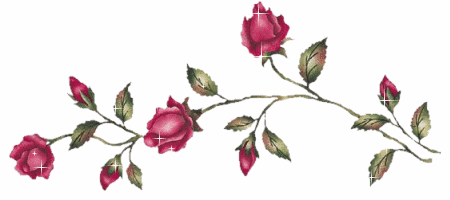 البحث: الفعل المضارع المثبت المعروف
الصيغة: واحد مذكر غائب
لفظ: يقرأ
الباب: فتح
المادة: ق،ر، أ
المصدر: الفتح
الجنس: مهموز لام
المعنى: يدرس
التقييم
السوال: ماذا اول بيت وضع للناس ؟ 
السوال: تحقيق الكلمة الاتية
السوال: اين تقع المملكة العربية السعودية  ؟
السوال: بين حدود المملكة العربية السعودية؟
الواجب المنزلي
السوال: اكتب فقرة مختصرة علي «بلاد الحرمين الشريفين»
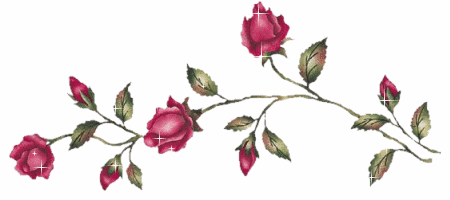 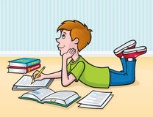 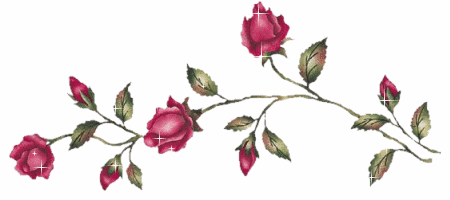 مع السلام إلى اللقاء
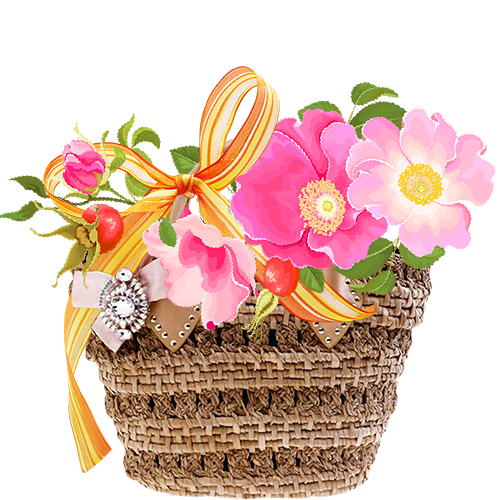 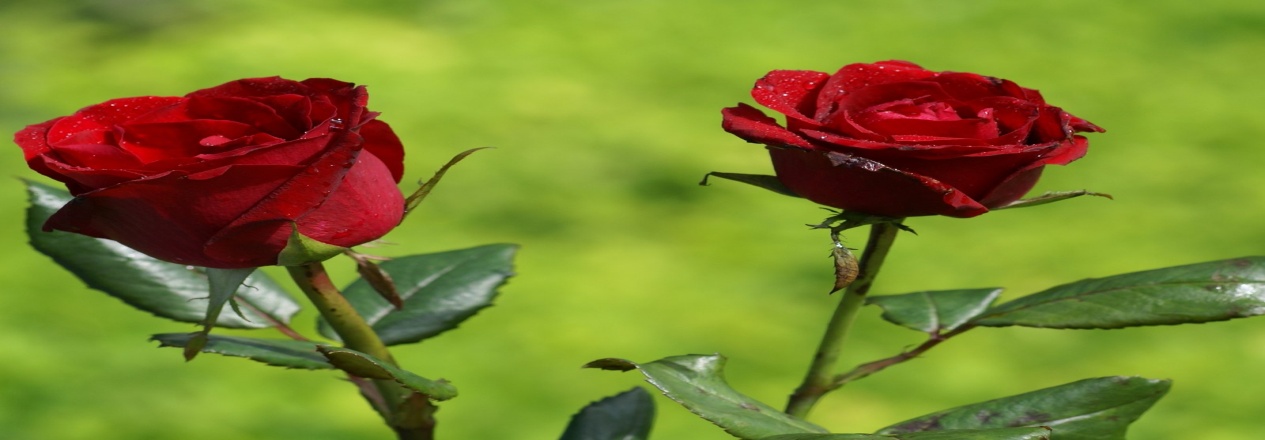